Credit Card Reconciliation
Jessica Sands – Senior Consultant
10/21/2016  |  1
Objectives
Data sets should have a common value
Pull data from both systems
Input data in Excel
Compare totals
Compare individual records
Use filters
Handle exceptions
Keep notes for auditors
10/21/2016  |  2
Reconciliation Tools
Texas A&M University
Therese Kucera & Pam Horner
10/21/2016  |  3
Data Warehouse – Epay
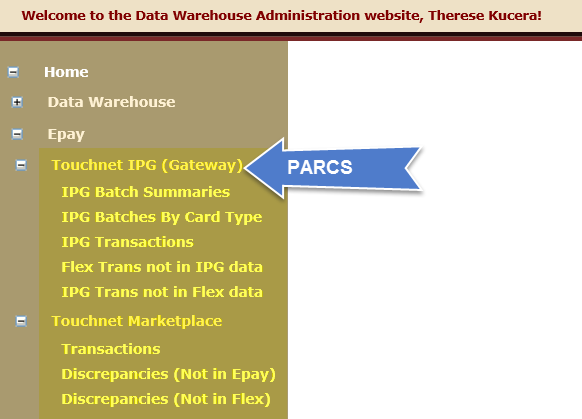 Data Warehouse Epay – PARCS Summary
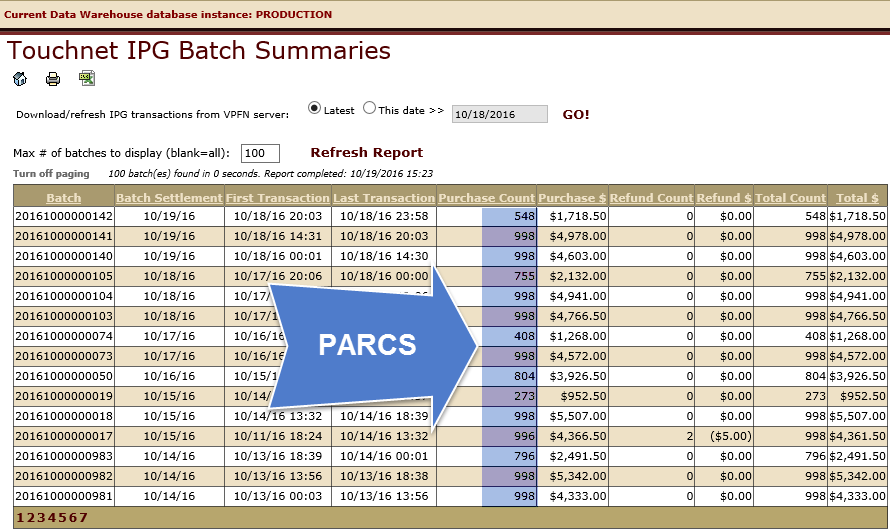 Touchnet Interface vs Flex Report
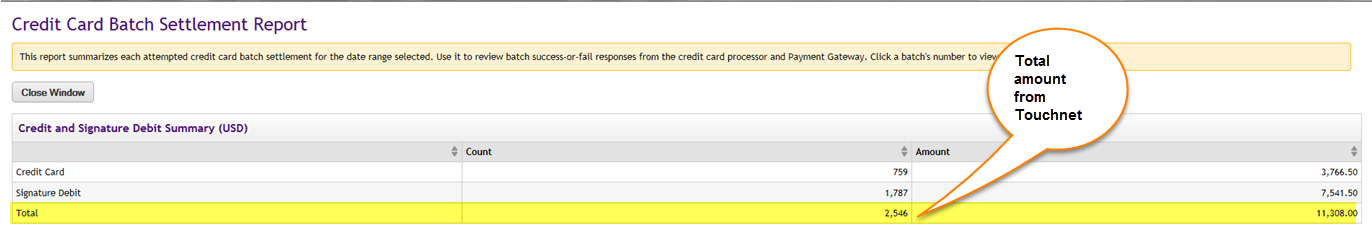 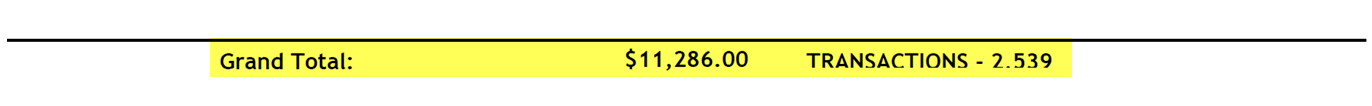 7 Missing transactions – and $22 short in FLEX.
Data Warehouse Epay
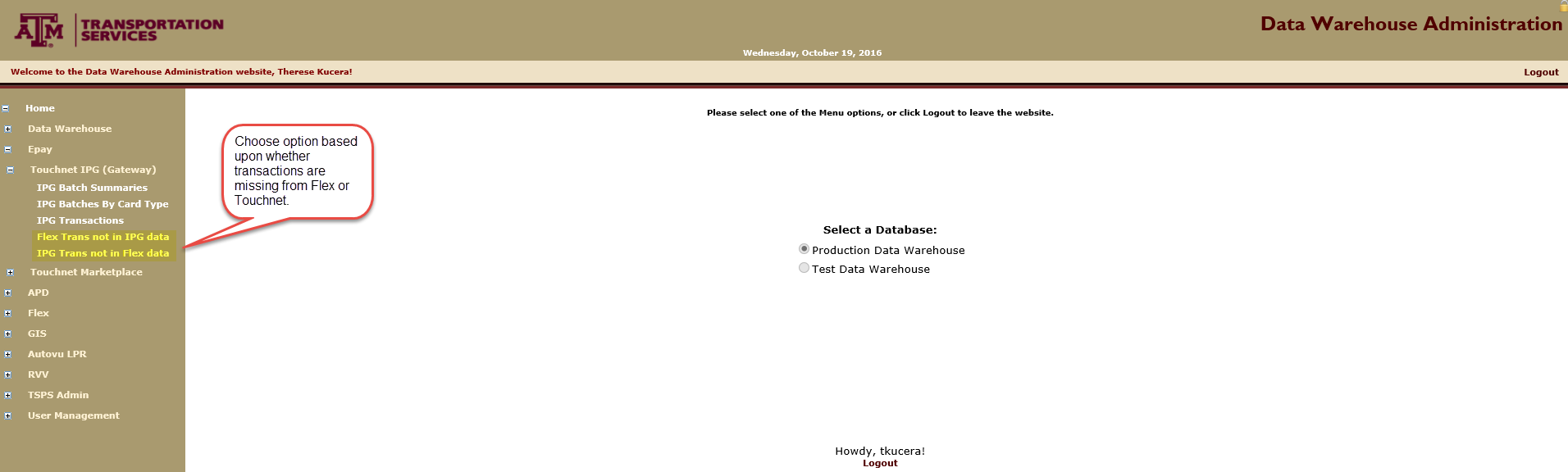 Data Warehouse Epay – Discrepancies
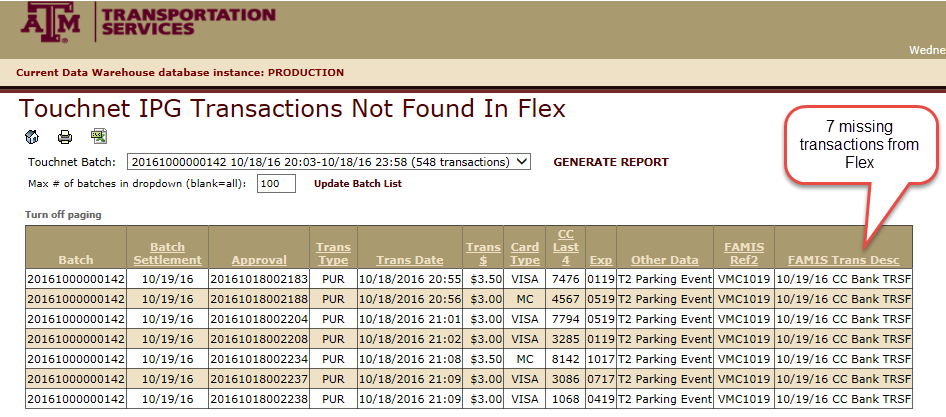 7 Missing transactions – and $22 not recorded in FLEX.
Data Warehouse – Epay
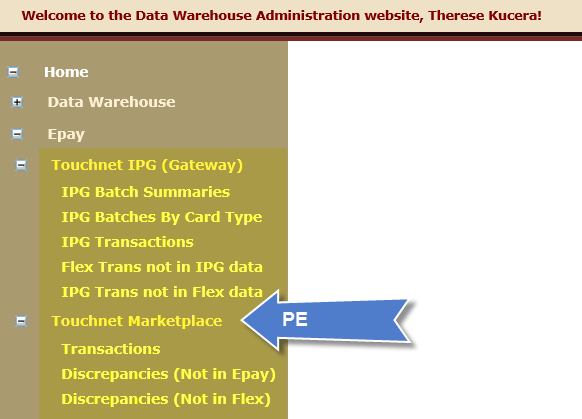 Data Warehouse – Export to Excel
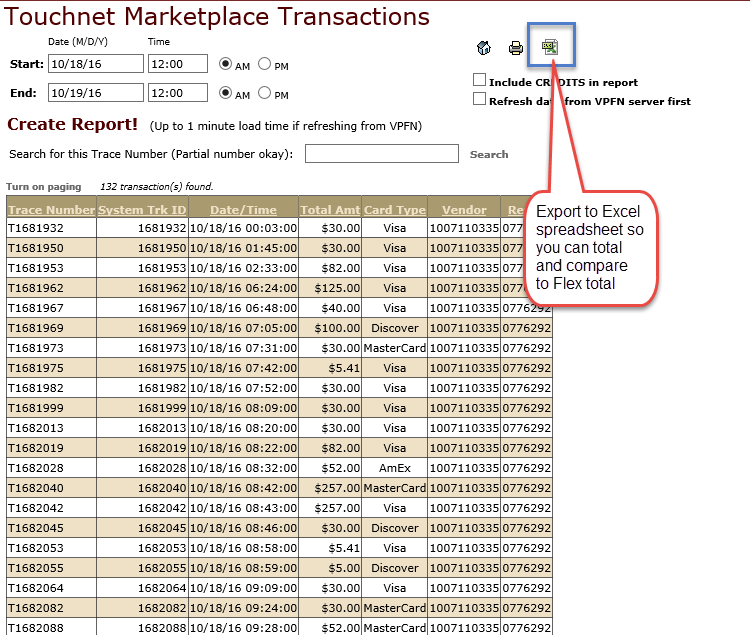 Data Warehouse – Epay
10/21/2016  |  11
MarketPlace – Check Payments
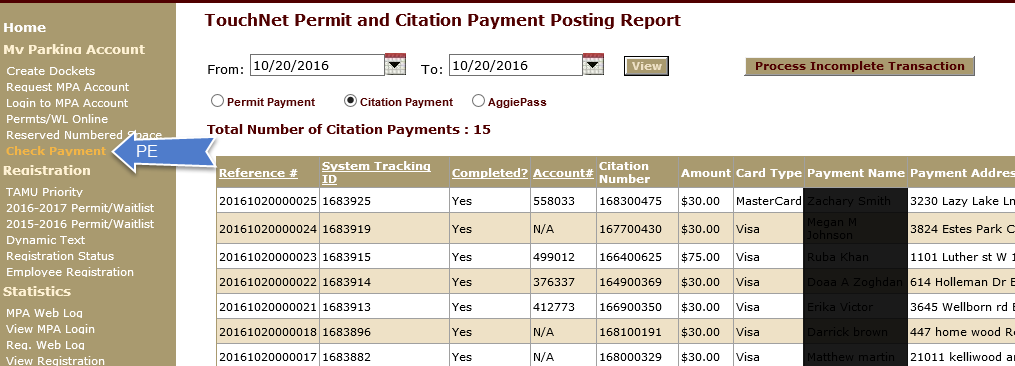 Check Payments – Incompletes
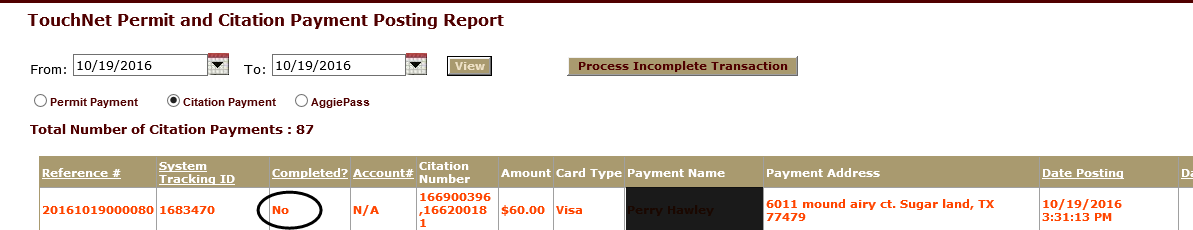 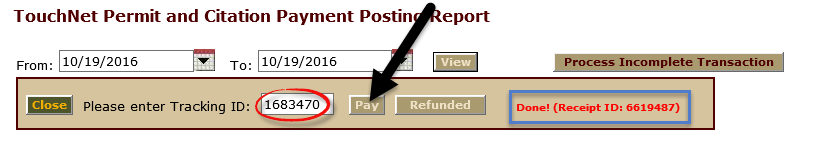 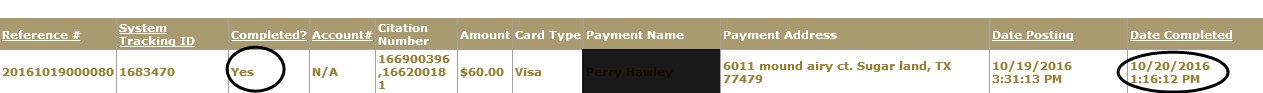 Check Payments – Refunded
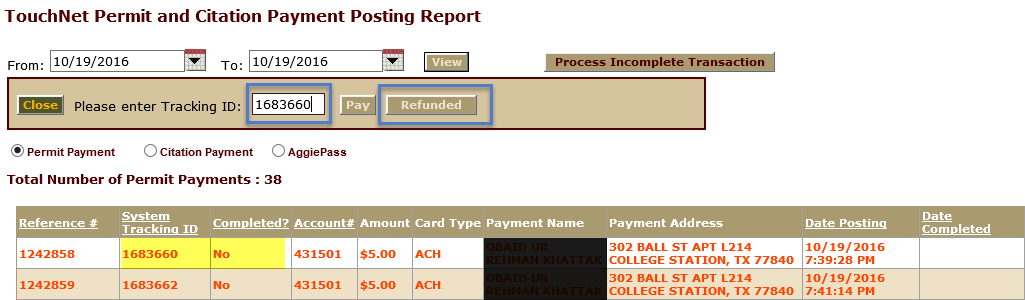 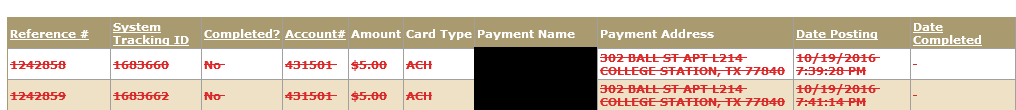 Questions?
Pam Horner – pwh@tamu.edu
Therese Kucera – tkucera@tamu.edu
10/21/2016  |  15